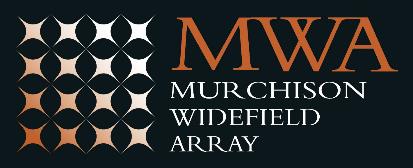 MWA Archive & Data flow
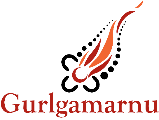 November 2019, ARDRA workshop, Lonavala
Presented by Greg Sleap, Curtin University/MWA
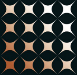 About the MWA
Operating since mid 2013
International collaboration led by Curtin University
One of four SKA Precursor telescopes
70-300 MHz, 30.72 MHz instantaneous b/w
256 tiles each w/ 16 “bowtie” dipole antennae 
>33 PB of raw data
>170 published papers
>5,000 citations
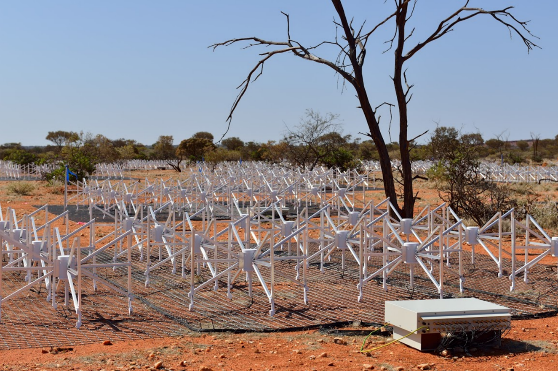 The Murchison Widefield Array
2
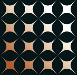 MWA Partner Institutions
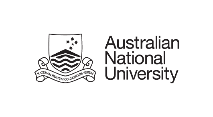 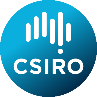 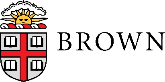 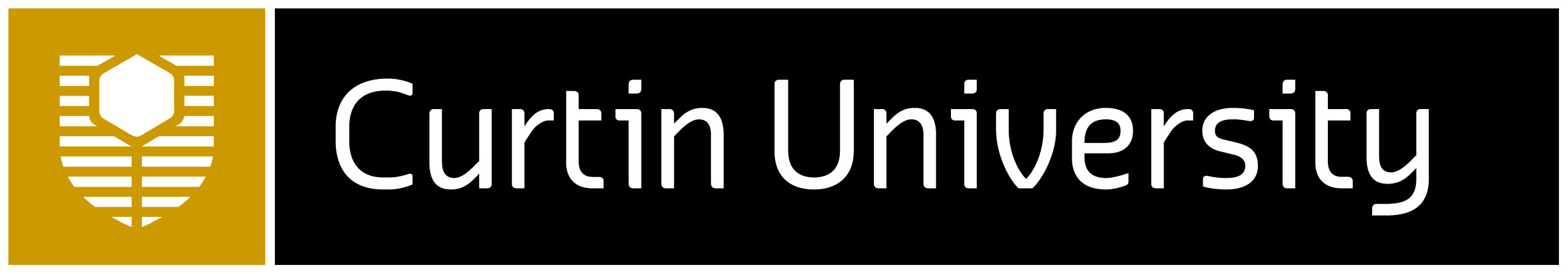 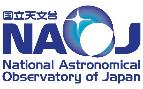 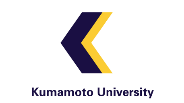 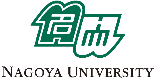 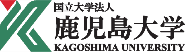 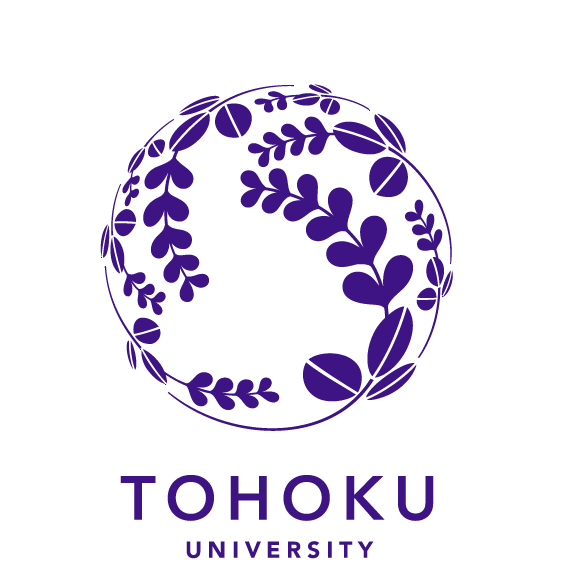 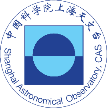 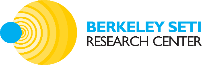 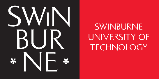 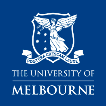 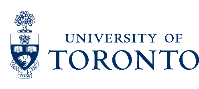 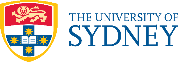 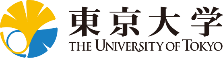 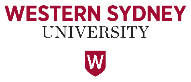 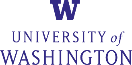 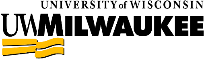 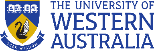 The Murchison Widefield Array
3
[Speaker Notes: Australia, USA, Japan China, NZ, Canada]
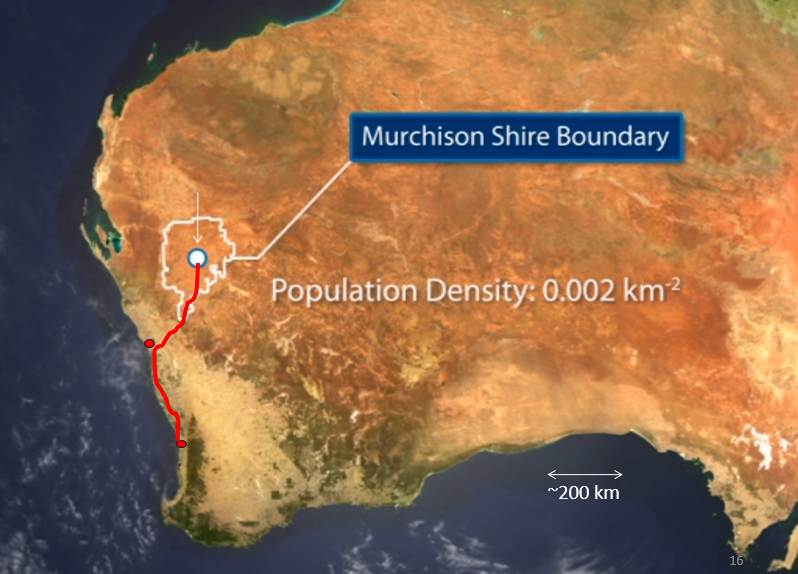 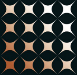 The Murchison Radio astronomy Observatory (MRO)
MRO (operated by CSIRO)
Geraldton
800 km fibre
Perth
Pawsey Centre
The Murchison Widefield Array
4
[Speaker Notes: ASKAP, SKA-Low, Edges]
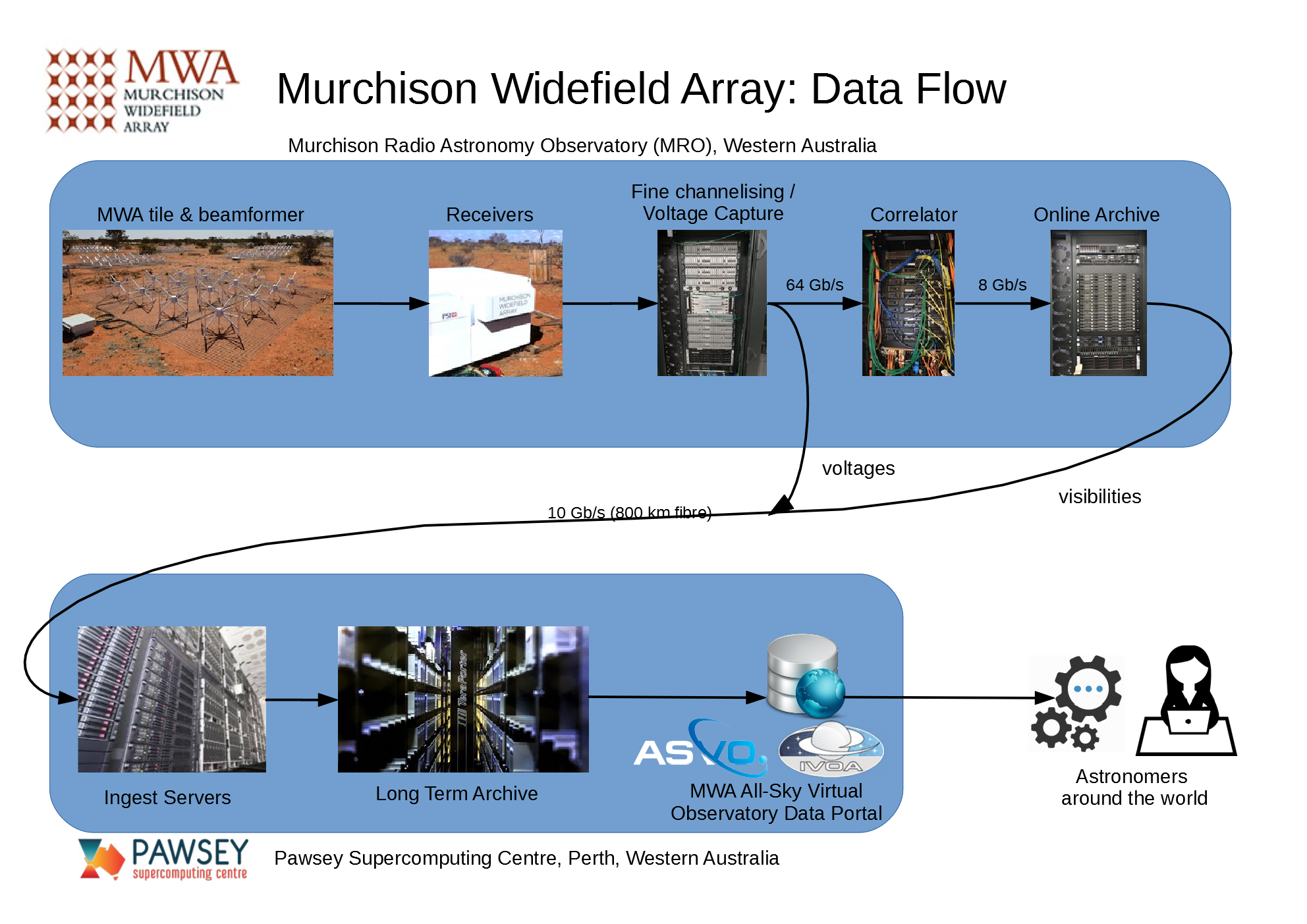 The Murchison Widefield Array
5
[Speaker Notes: Receivers take 8 tiles’ data each and channelize into 256 1.28MHz channels and we downselect 24
The Fine PFBs further channelizes the 24 channels down to 3072 10kHz channels 
Correlator then cross multiplies and dumps data at 10kHz, 0.5 sec, but can average the data by frequency (20,40 kHz) or time (1,2 secs)]
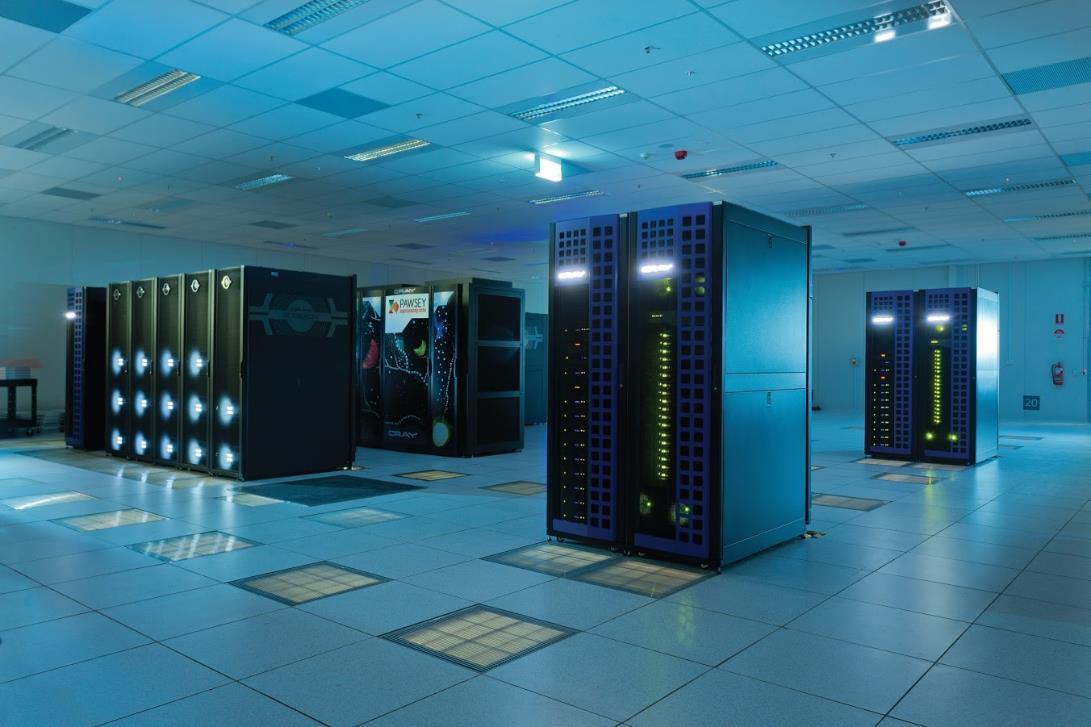 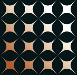 Data Archive
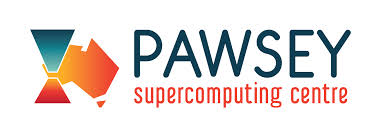 Raw data archive 
33+ PB stored
34,000,000+ files
Hierarchical Storage Management
Ingest at up to 80 TB per day
POSIX-based archive software (NGAS)
1.5 PB disk cache
3 PB of “zero-watt” disk storage
40 PB out of 63 PB of robotic tape library 7 – 10 TB per tape
x2 –libraries for redundancy
Growth 3-8 PB/year
The Murchison Widefield Array
6
[Speaker Notes: We have 33 petabytes of data….which is over 7 million DVDs’ worth !]
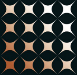 Archive Summary
Volume Fraction per Science Group
Cumulative Fraction of Volume
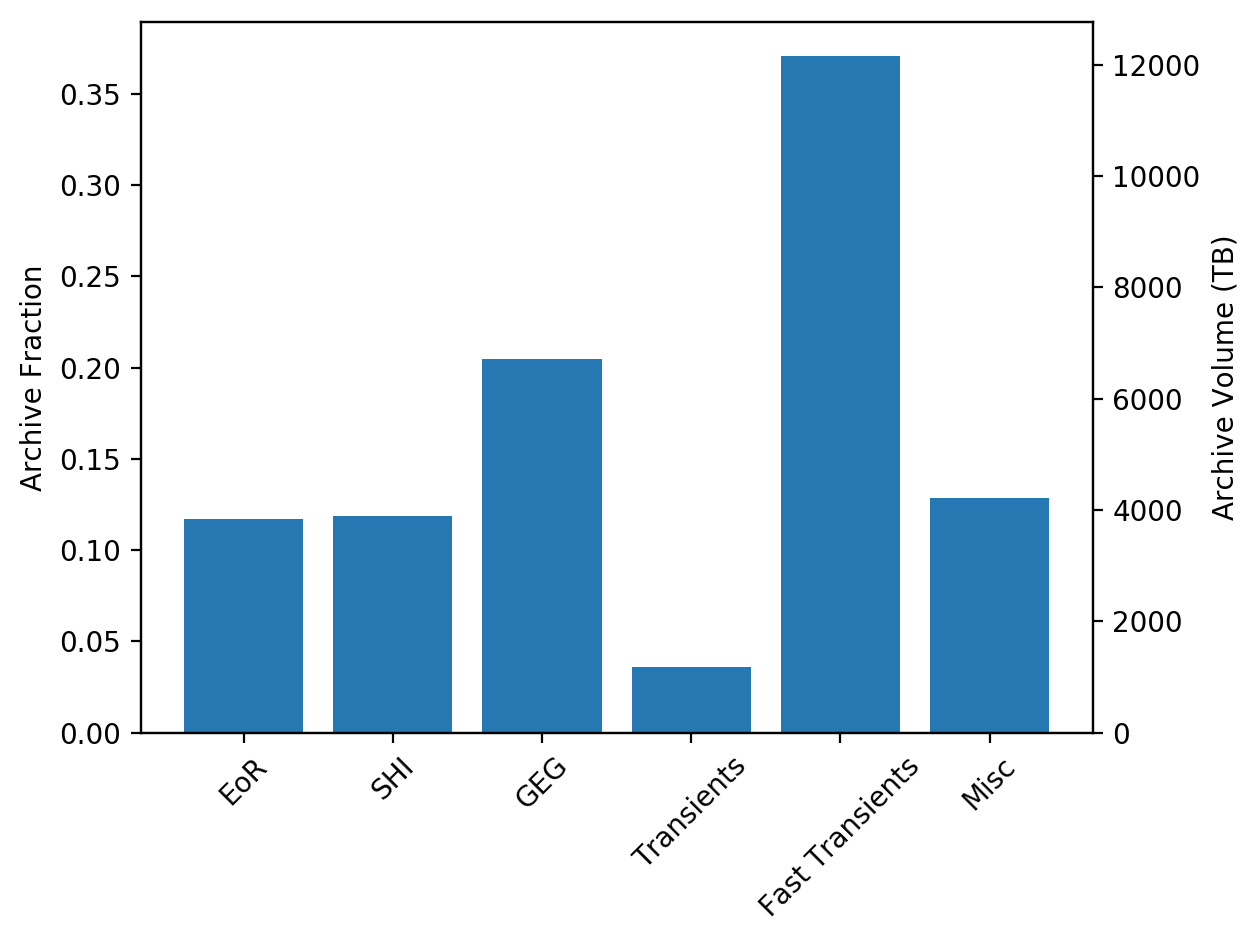 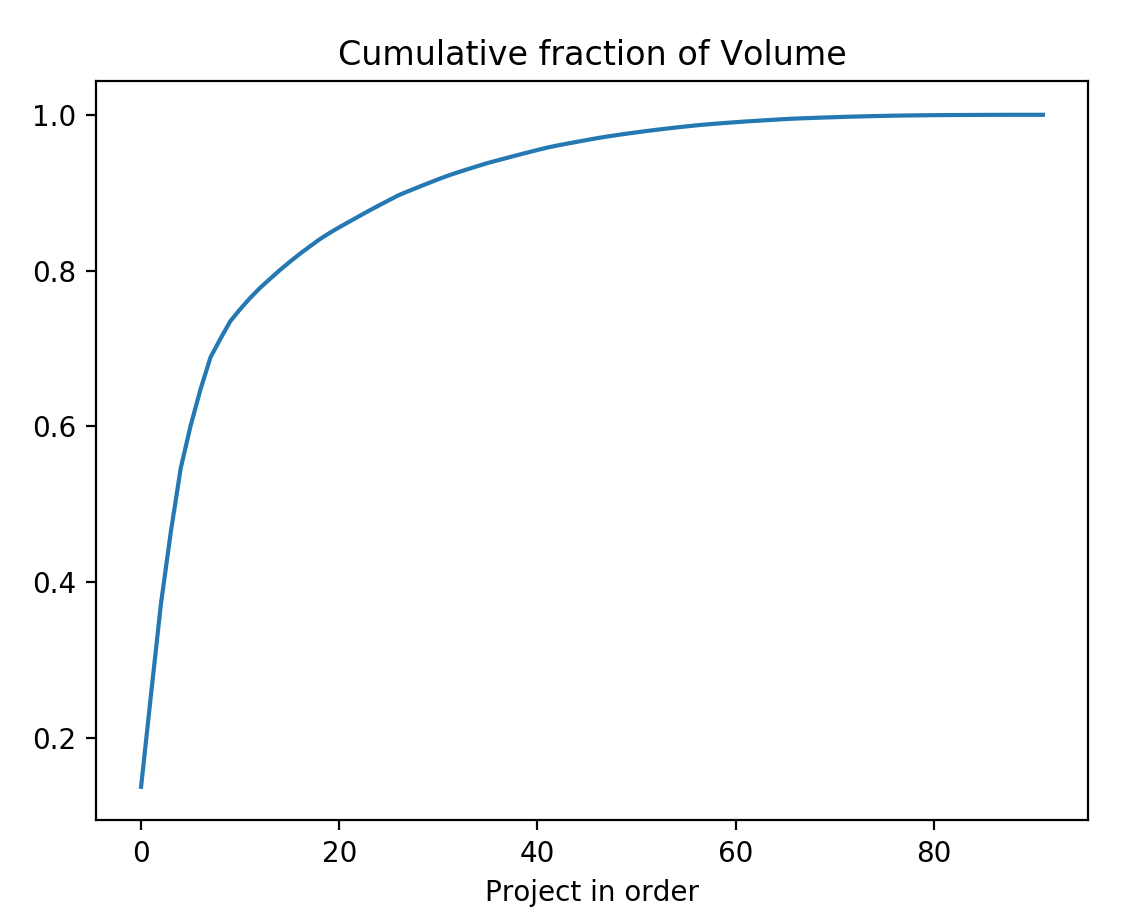 The Murchison Widefield Array
7
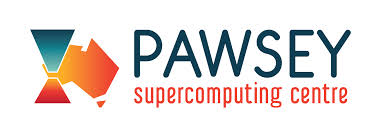 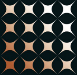 Pawsey Centre
Established 2010
Unique groundwater cooling system
PV array supplying 140 kW
Supercomputer Systems
Magnus (Cray XC40 cluster, 1,488 nodes)
Galaxy (Cray XC30 cluster,472 nodes+64 GPU)
Zeus (SGI GPU cluster, 189 nodes)
Nimbus Research Cloud (46 nodes)
Data & Visualisation
63 PB of HSM storage
Data Portal Service
20 remote visualisation nodes
AUD$70M upgrade in progress
See: www.pawsey.org.au for more info
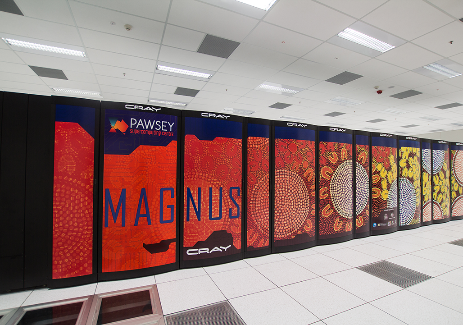 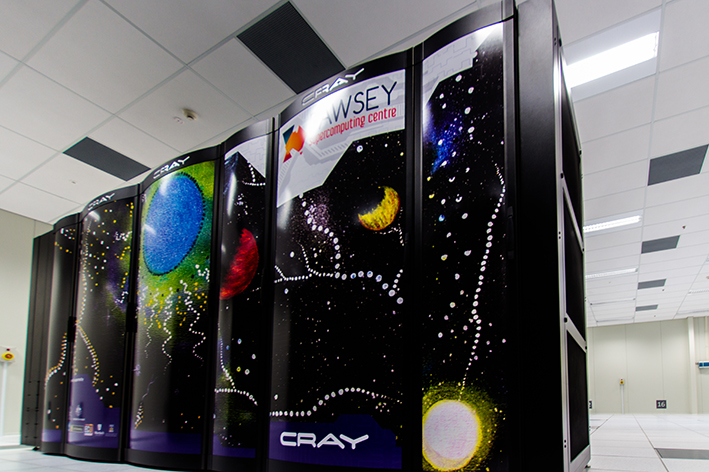 The Murchison Widefield Array
8
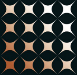 Data Delivery
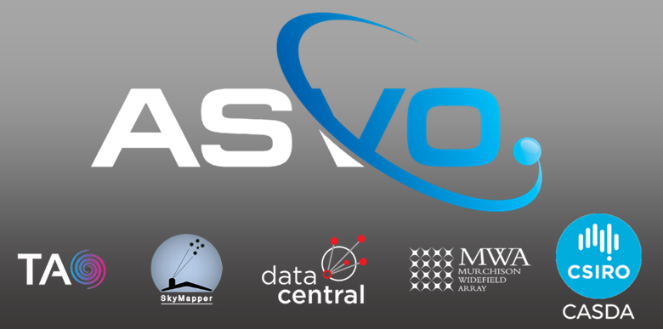 https://www.asvo.org.au
https://asvo.mwatelescope.org
The Murchison Widefield Array
9
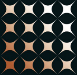 Data Delivery: MWA ASVO
350+ users registered world wide (MWA+Public)
Raw or calibrated visibility data available in MWA, CASA or UVFITS formats
IVOA TAP & SCS service for metadata
Python client and API
>23 PB of data downloaded 
Federated Identity system
Ability to mirror data to remote locations via NGAS
The Murchison Widefield Array
10
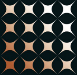 Data Delivery: Pawsey->NCRA
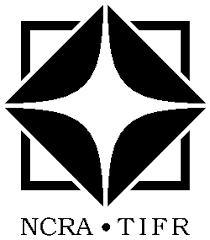 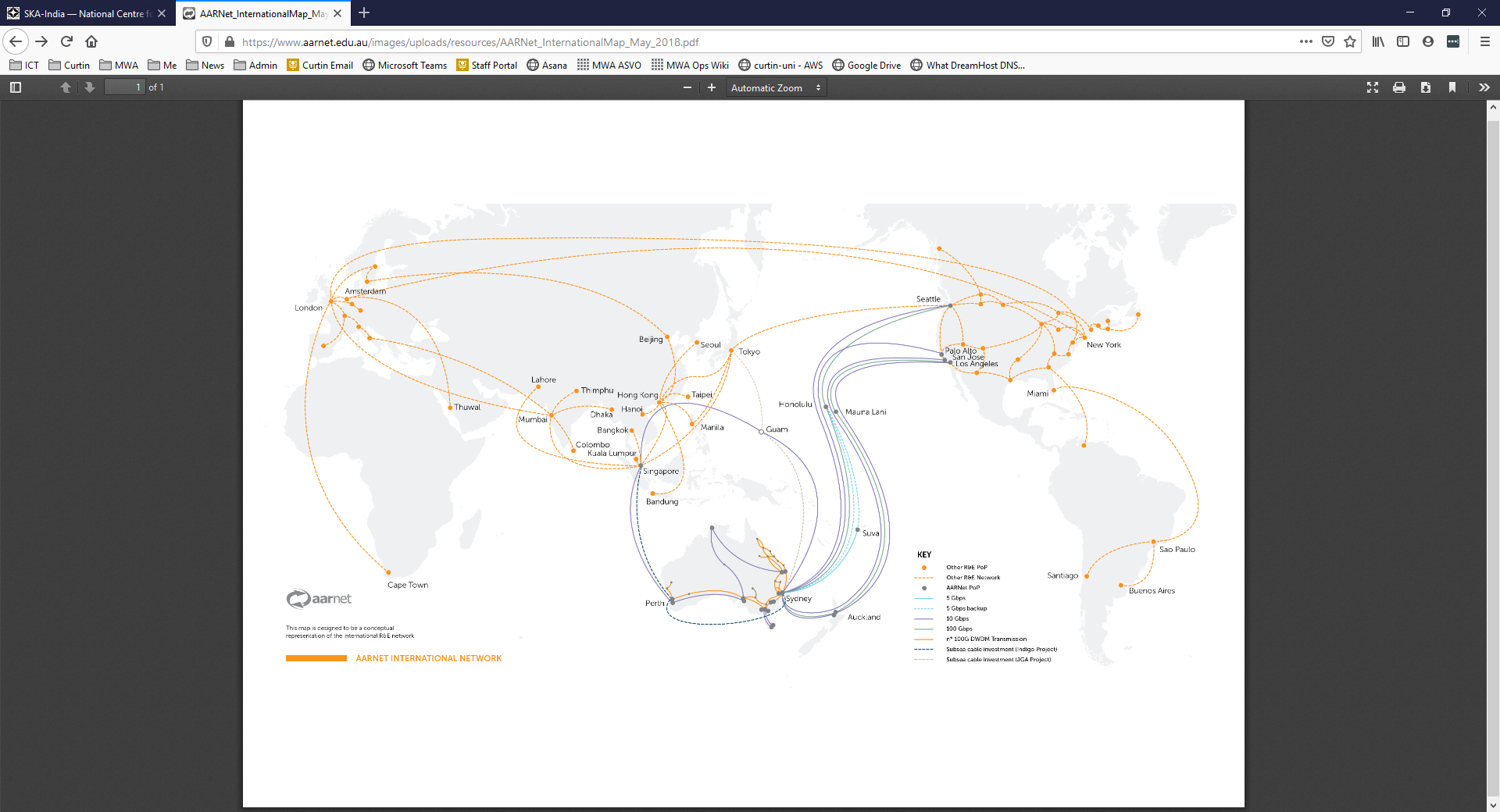 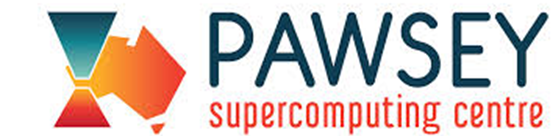 Image: Excerpt of map (AARnet 2018)
The Murchison Widefield Array
11
[Speaker Notes: Prototype SKARDC plan to transfer existing MWA SHI data from Pawsey to NCRA
Initially mirror 100TB of MWA raw visibilities
Essential to collaborate with national research infrastructure]
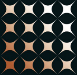 Lessons Learnt & Challenges
Divide and conquer!
Managing limited data allocation
You get punished every time you read or write large data sets
Cost ($/TB) of tape vs disk
Cost in accessibility of tape vs disk 
Instant download vs queue system
Power is by far biggest cost
Tape, zero watt disk, spinning disk balance
The Murchison Widefield Array
12
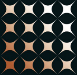 Lessons Learnt and Challenges
Reaching limits in many dimensions, disk write, memory, network
COTS vs Bespoke hardware vs cloud
Testing & tuning critical for throughput
Small multidisciplinary team
Collaboration is critical 
Metadata is important for interoperability
IVOA standard interfaces 
Raw data flexibility vs Reduced data sizes
The Murchison Widefield Array
13
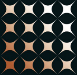 Near Future: MWA Data Flow…
New “MWAX” correlator in development
Higher resolution up to 1kHz in f 0.2sec in t.
Fringe stopping correlator- longer int. times
Multicast voltages – allows many uses of data e.g. Breakthrough Listen, FRB detection, etc
Data rates will increase from 8 Gbps to up to 20+ Gbps and 128Gbps for voltages
MWA ASVO: improve metadata, AWS for processing, more Pawsey nodes, bigger cache, better download speeds
The Murchison Widefield Array
14
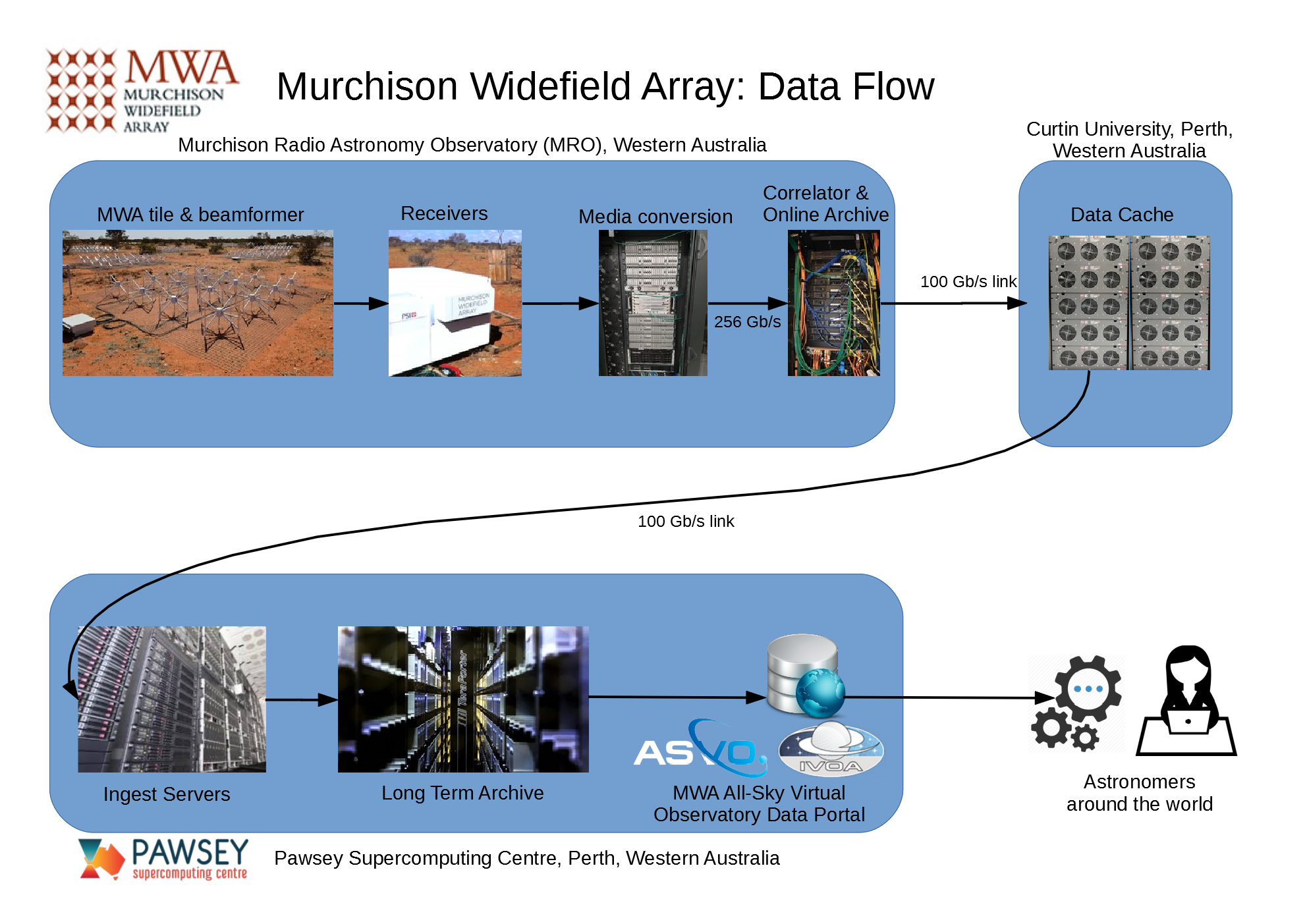 The Murchison Widefield Array
15
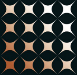 Thank you
Greg Sleap
MWA Data Manager
greg.sleap@curtin.edu.au
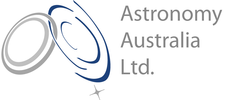 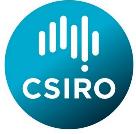 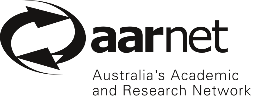 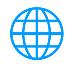 www.mwatelescope.org
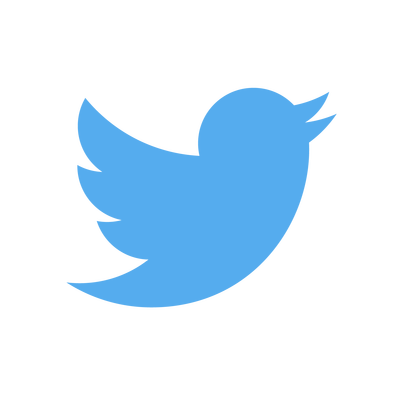 @mwatelescope
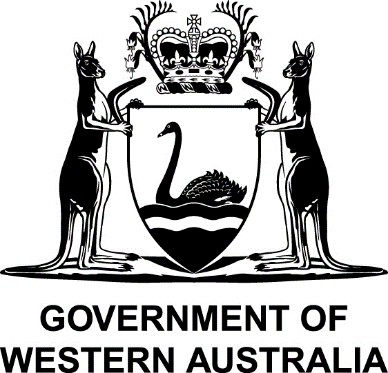 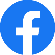 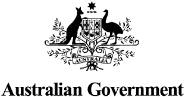 Murchison Widefield Array
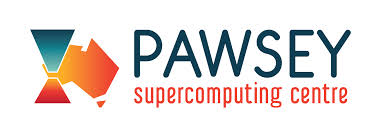 We acknowledge the Wajarri people as the traditional owners of the MRO site.
The Murchison Widefield Array
16